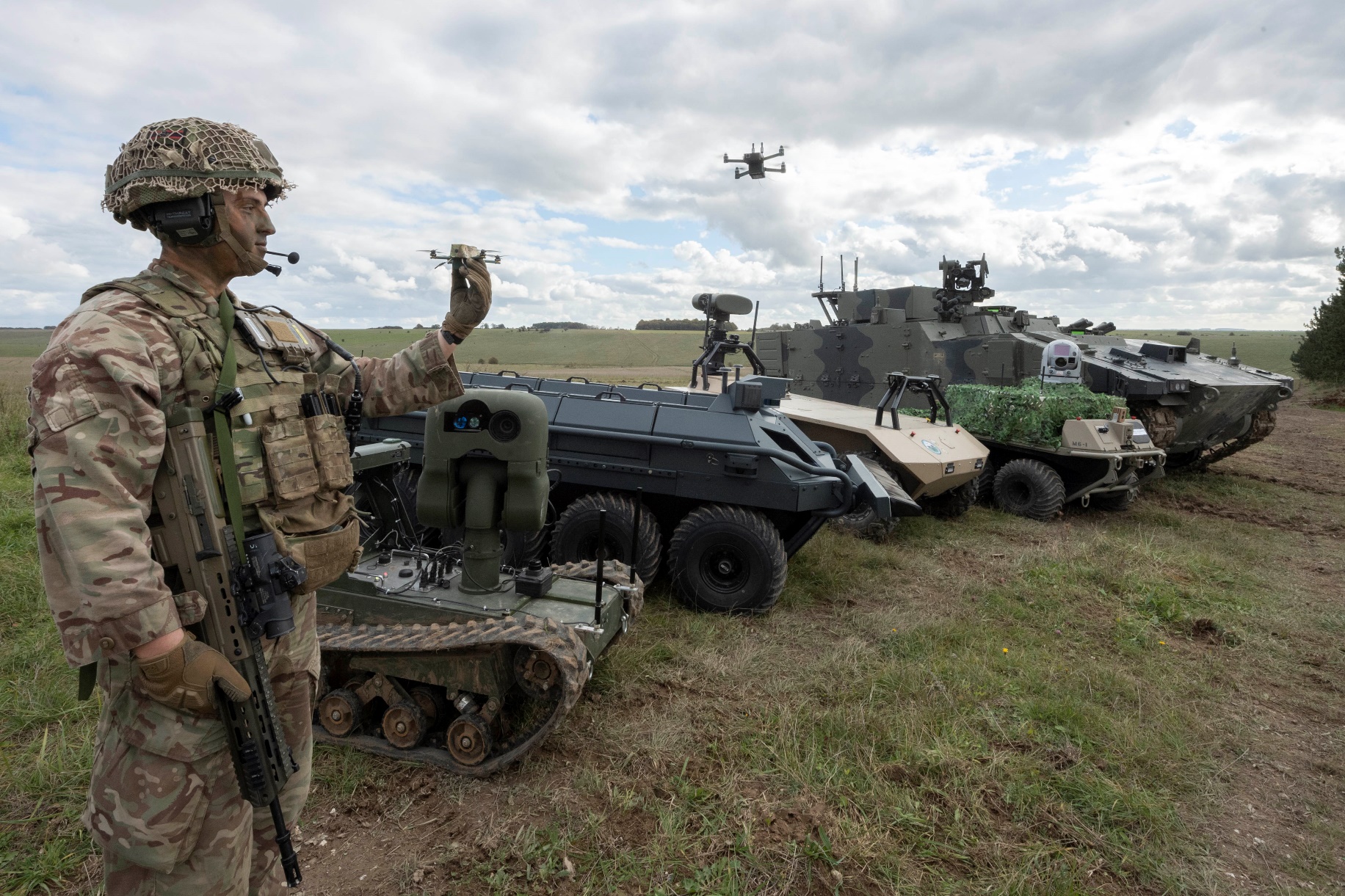 FCG Briefing

23 May 2022
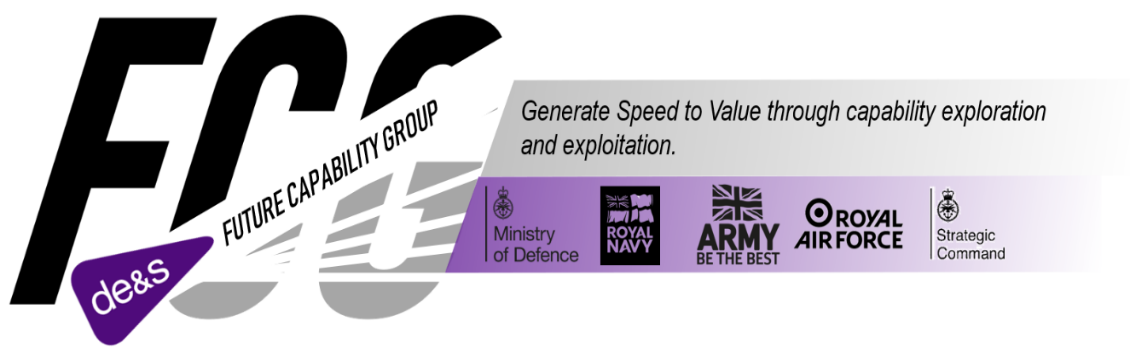 Mission: Accelerating novel ways of working and technology into Operational Capability
* All information and comment is subject to contract
UK OFFICIAL
[Speaker Notes: TED TALK style slides.]
Mission: Accelerating novel ways of working and technology into Operational Capability
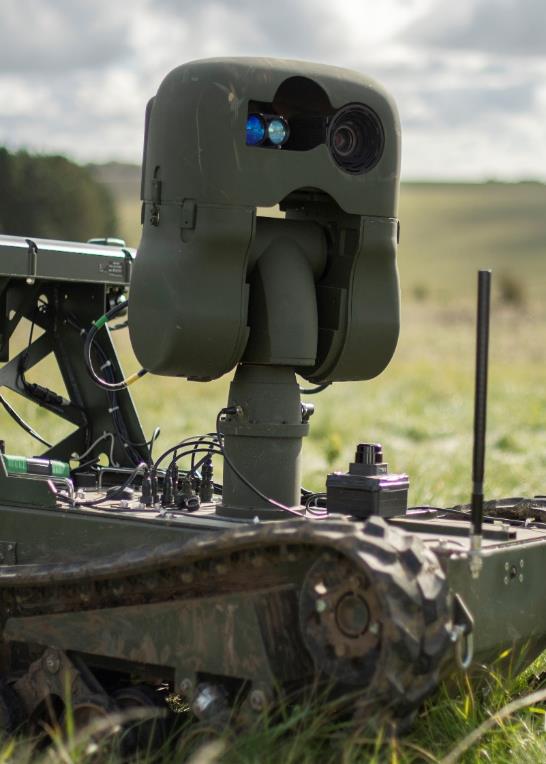 120 FTEs, ‘Cross-Functional’ teams.
Circa 50 Projects/Progs, circa £0.25bn last year
Front-Line Commands direct & fund (TRL 5-9)
Do not do research... accelerate capability to exploitation
90% of work started in DSTL, DASA, Innovation Hubs
UK OFFICIAL
[Speaker Notes: As it says on the tin]
“Innovation is a team game”
(Roughly where FCG fit in)
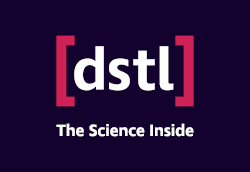 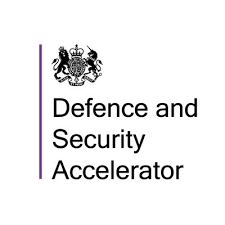 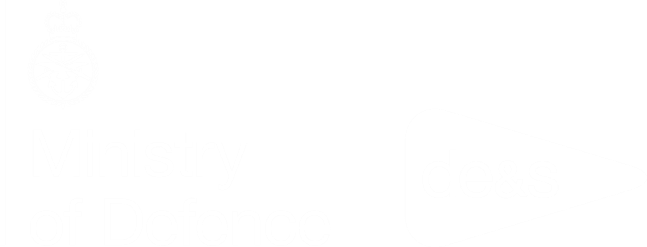 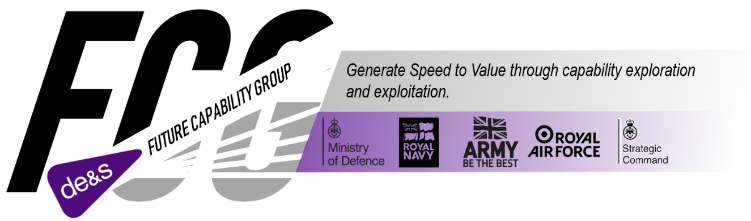 Innovation Hubs & FLCs
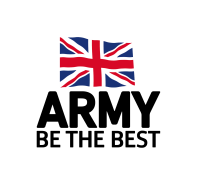 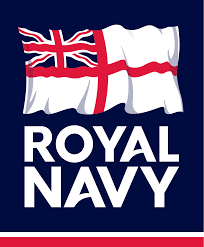 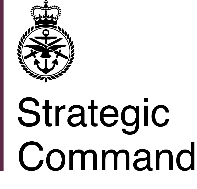 Delivery Teams
E.g. RPAS, STSP, HELS, etc
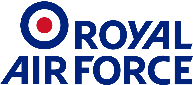 Exploit
Experiment
Explore
UK OFFICIAL
[Speaker Notes: FCGs place in the innovation ecosystem, and the intent to Exploit technology, not more ‘innovation tourism’.]
Agile Values & Principles
Speed to Value.  		You will need to keep up…..

Ruthless application of the Agile Values & Principles – Iterative delivery

Adoption of Modular Open System Architecture & Open APIs
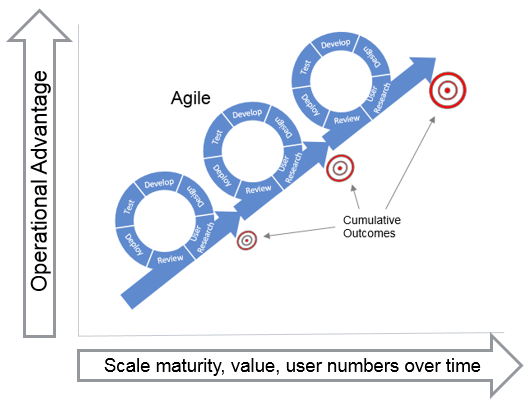 UK OFFICIAL
[Speaker Notes: 3 challenges Industry]
Agile by Default: Optimisation
3 months
3 months
Transitional
Projects
Weeks
Days
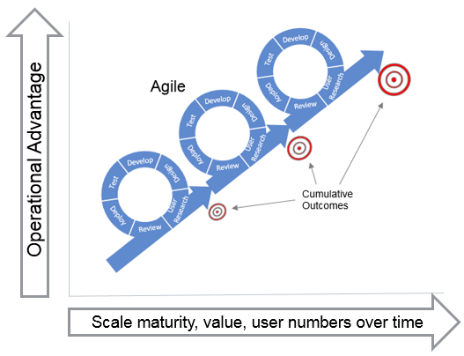 Backlog
Optimised
Programmes 
/ Portfolios
Hours
UK OFFICIAL
Category Management & Capability Portfolios
#1 Incubate     	  #2 Iterate	            #3 Scale
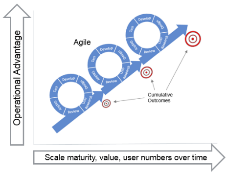 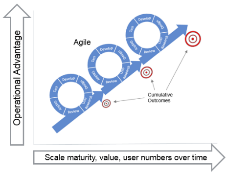 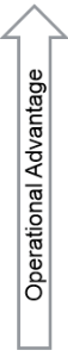 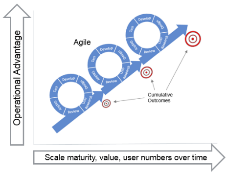 MVP
Programme
of Record
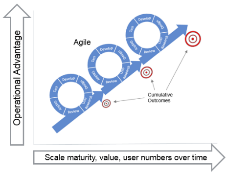 Indicative only
TRL 1 – 5		   TRL 6-7		       TRL 8-9
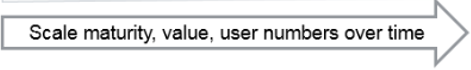 UK OFFICIAL
[Speaker Notes: The sorts of commercial frameworks.]
Mission Partner Model
FLC Customer (Users)
Mission Partner IDIQ 
(4FTE HQ + Projects…20-60FTEs, + Equip purchases ££?)
SRO
Customer Experts
(Intelligent Customer & Experimentation)
PM / Eng / Finance / Commercial Team
Direct & Assure
P# +
P5
P2
P4
P1
P3
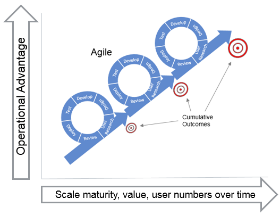 UK OFFICIAL
Agile Principles for One Defence:
How SYNERGIA /  ORCUS worked iteratively
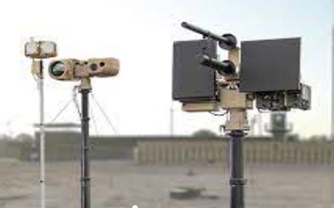 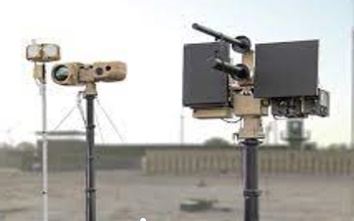 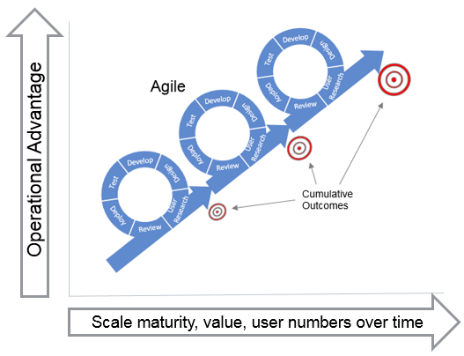 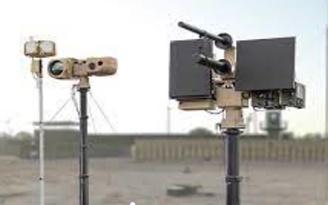 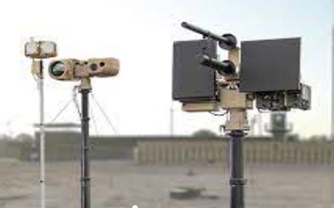 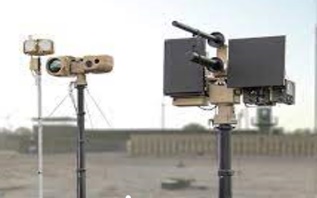 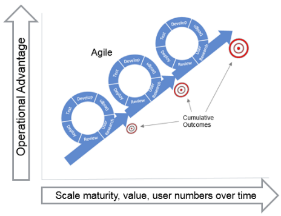 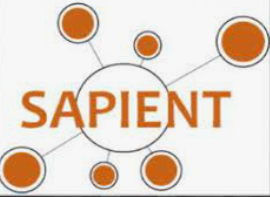 TBC Prog or Rec (X40)
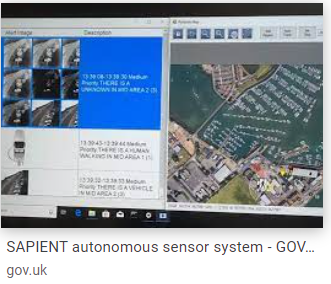 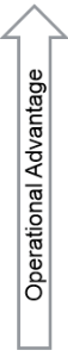 SYNERGIA
77 C-UAS systems Globally
JESENS DT
C2 system for Sensors
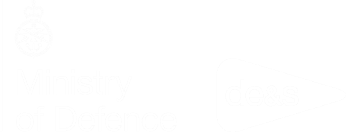 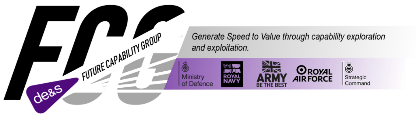 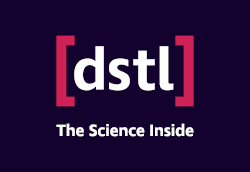 Indicative only
TRL 1 – 5		                                  TRL 6-7		             TRL 8-9
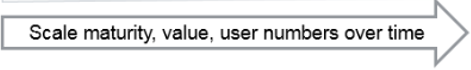 UK OFFICIAL SENSITIVE
[Speaker Notes: The sorts of commercial frameworks. Probably wont have time for this.]
Expeditionary Robotics Centre of Expertise (ERCoE)
Exploit
Experiment
Explore
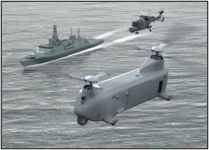 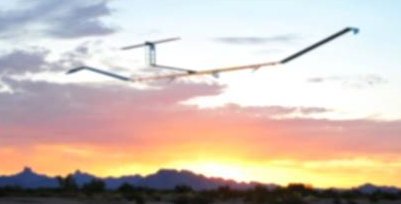 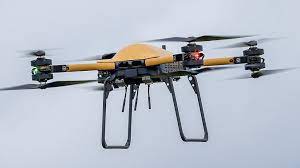 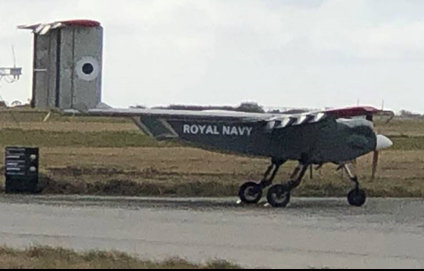 Swarming-UAS
Large RW-UAS
High Alt UAS
Nano-UAS
Medium-UAS
Logistics & others
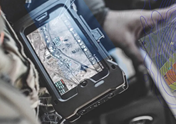 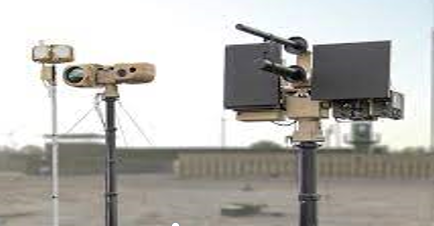 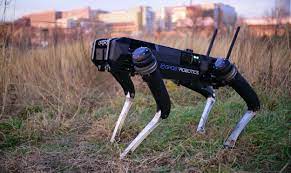 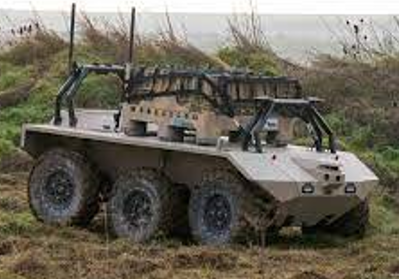 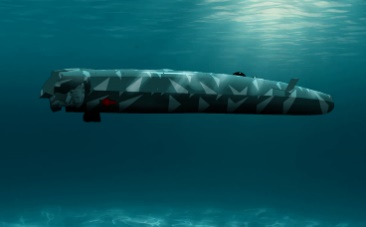 UGV/RPV
Remote Ops
HMI
UWV
Advanced
Aligned with C-UAS
UK OFFICIAL
[Speaker Notes: The sorts of things we look at….depending on time at this point, I talk on what we are doing…..]
Nano/Small UAS: has blended UKR & MOD FLC needs
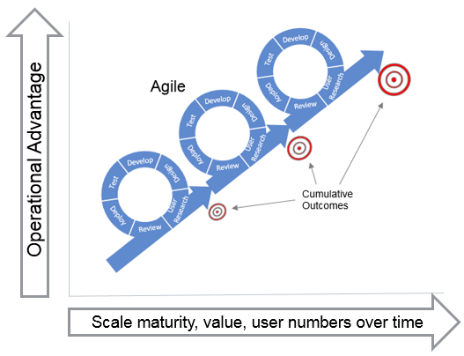 Lot1 Incubate     	  Lot 2 Iterate	   Lot 3 Scale
£12m for Army & RAF
££££ Pending……
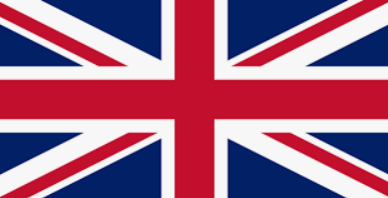 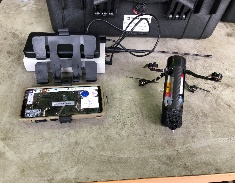 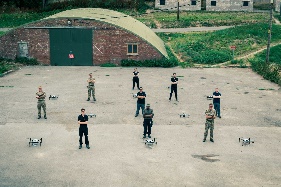 ISR mission
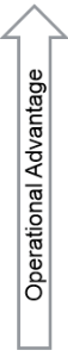 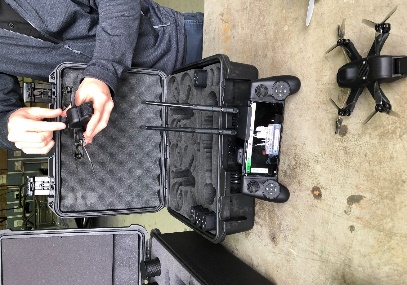 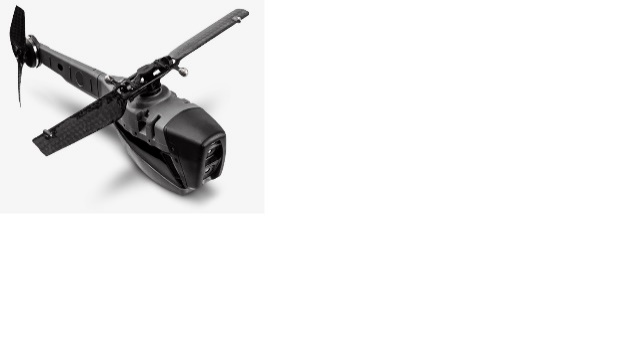 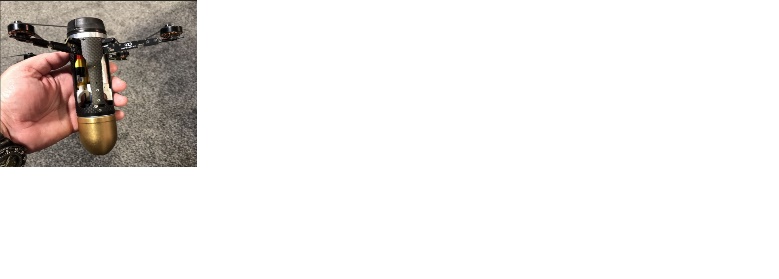 Swarming
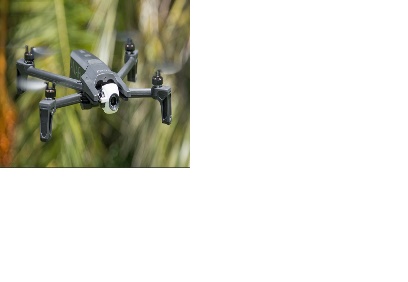 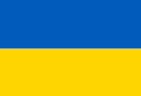 Buying hundreds
for trails and use
Bought Thousands for war
Buying dozens for trials
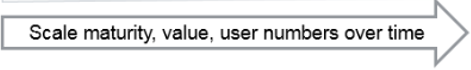 UK OFFICIAL SENSITIVE
[Speaker Notes: In this example (needs to be played in reading View or Slide mode) you will see how this framework has been used to scale from experiments, to more mature exploration and onto exploitation at scale.]
Heavy Lift Challenge- Iterative Journey
2021: 
-Replace Helicopters on some missions 
-50-300kg lift
OCTO / 700X / FMAF / DES joint working
“Mission Representative Flying” – 
-Inter-theatre lift (mock Carrier landing) 
-Intra-theatre lift (beach re-supply)
-Other Missions?
Address sub-system challenges
Routes to Mil Certification  underway
Increasing  RN/DES/MAA collaboration
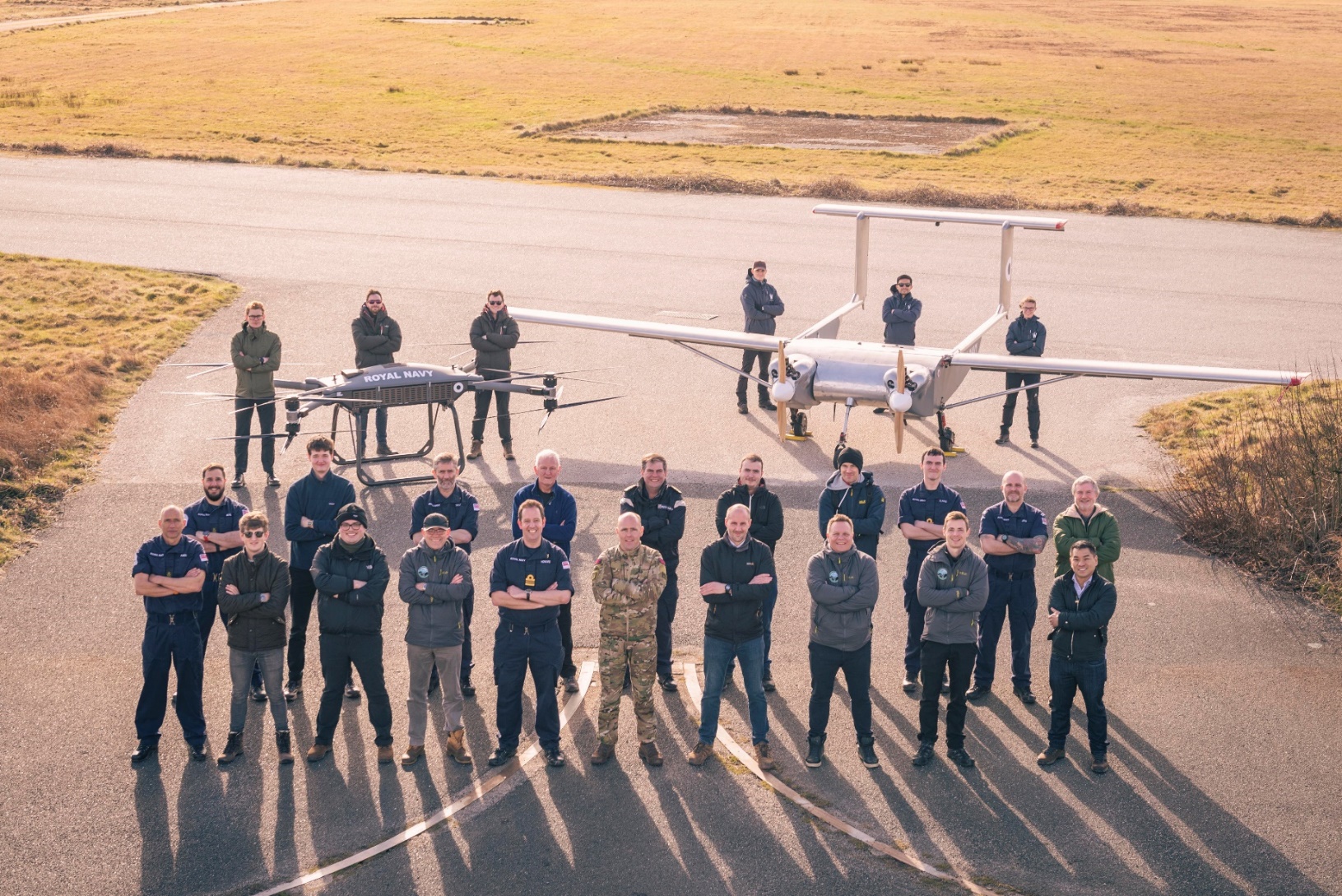 HLC: RAPSO - Rapid Agile Procurement Scale Operationalise
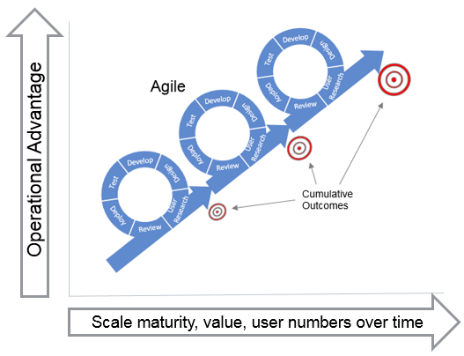 #1 Incubate     	  #2 Iterate	           #3 Scale
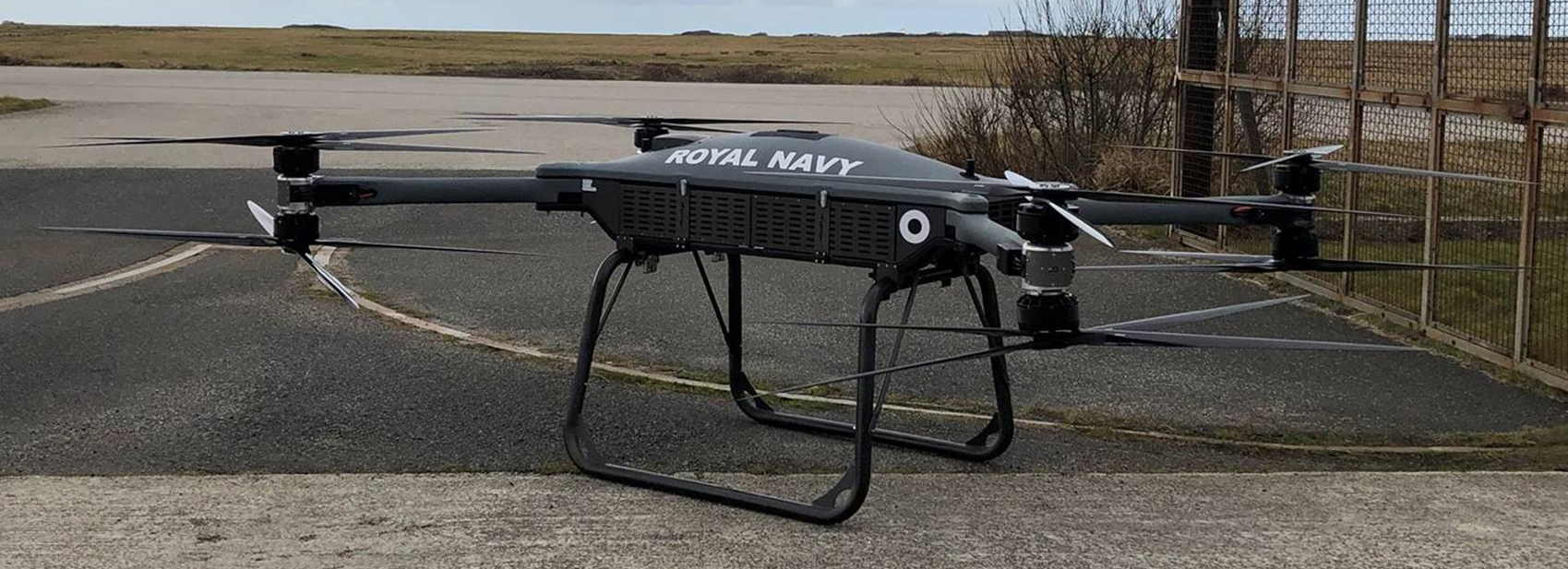 NEW
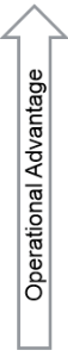 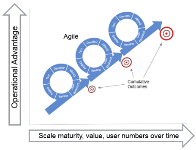 NEW
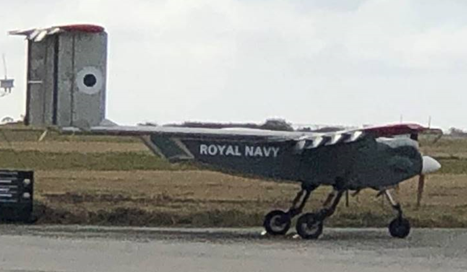 Indicative only
TRL 1 – 5		   TRL 6-7		       TRL 8-9
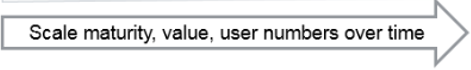 UK OFFICIAL
[Speaker Notes: The sorts of commercial frameworks. Probably wont have time for this.]
HLC3 – RNs OCTO/FMAF + other FLCs (?)
2 year plan of work across FY23/24, FY24/25
Iterating through challenges to Operationalise for the UK MOD
Platform Trials, Windracer, Malloy. Maybe other platforms
Simulated Deck Landing
Beach resupply
Capability & sub-system challenges:
Operating within GPS Denied Environment 
Sense and avoid: Reduce the likelihood of air-to-air collision 
Enhanced Power and Endurance
Long range early warning: multiple UAS platforms working together 
Laser designators and more…………
HLC: Tech Focused ‘Lots’ of interest (50-300kg lift UAS)
Lot 1 – Intra Theatre Lift
Lot 2 – Inter Theatre Lift
Lot 3 – Additional Use cases

Lot 4 – Flight Clearances & Operational Deployment
Lot 5 – Enabling Technologies
Lot 6 – Counter UAS 

Lot 7 – MVP/Operational
UK OFFICIAL
[Speaker Notes: After HLC2 considering where next for the platforms….but also will be looking at operationalising (step by step), and sub-system elements, to help mature to Operations.]
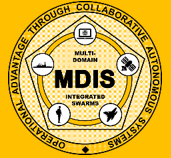 MDIS Programme
Called: 
‘Connectivity of Disparate Remote Autonomous Systems’ 
(CODRAS) in 6 Lots:
Lot 1: Autonomous platform and payload integration
Lot 2: Data management and fusion
Lot 3: Machine tasking and decision making
Lot 4: System of systems management, integration and implementation
Lot 5: Comms bearers, network architecture and services
Lot 6: Customer advisory network
UK OFFICIAL
[Speaker Notes: Update to follow]
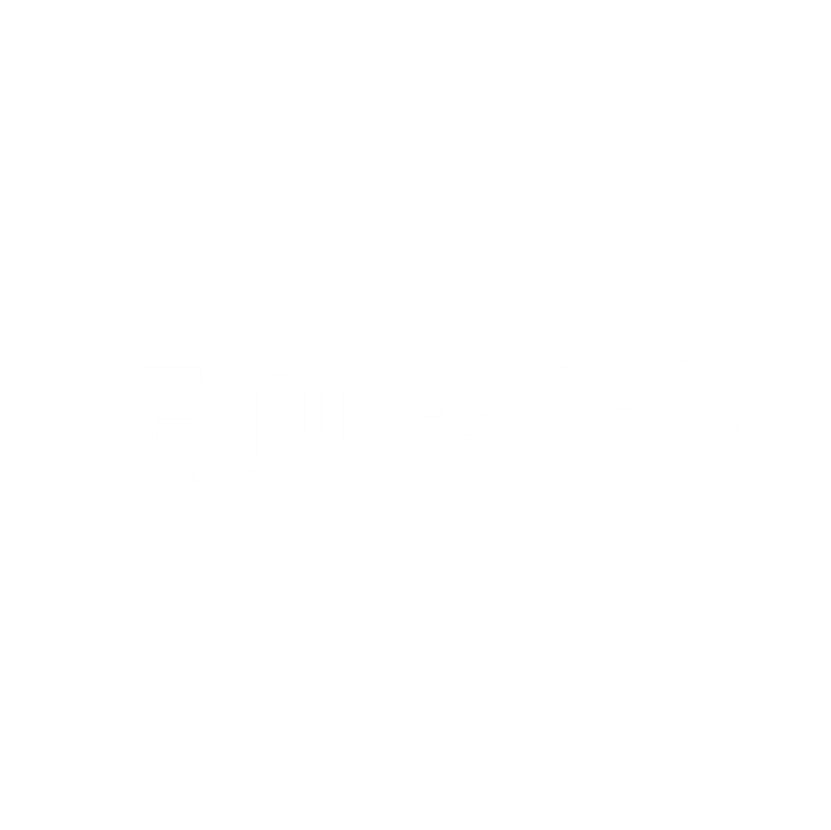 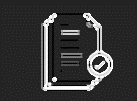 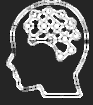 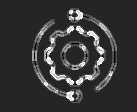 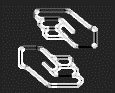 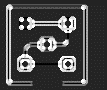 Requirements De-Risking
Pan-DLOD Capability Decisions
Strategic
Insights
Reach back
to industry
& Academia
Shaping & Informing Defence Thinking & Operating Models
* All information and comment is subject to contract
[Speaker Notes: Replaced Niteworks. Don’t have time to show lots of slides on the current and upcoming tasks.]
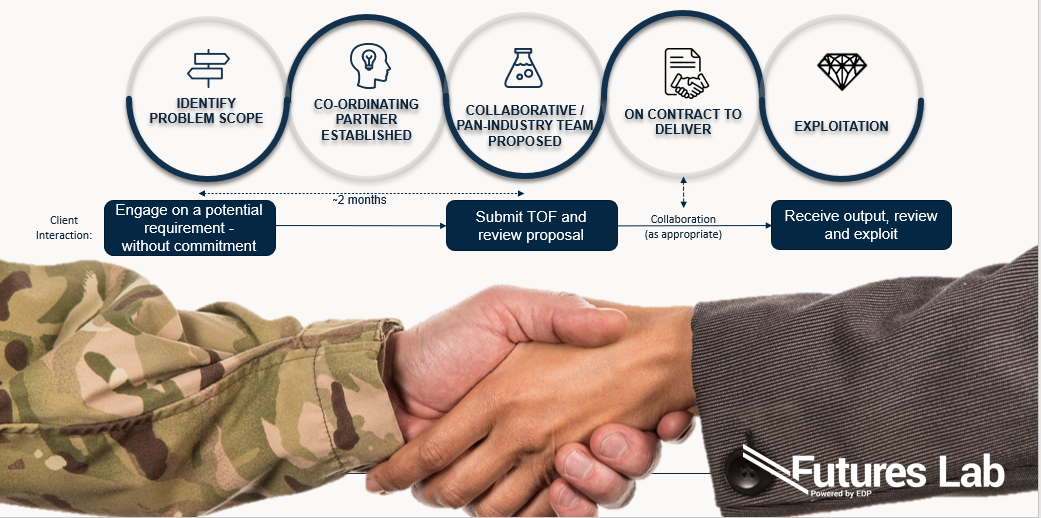 UK OFFICIAL
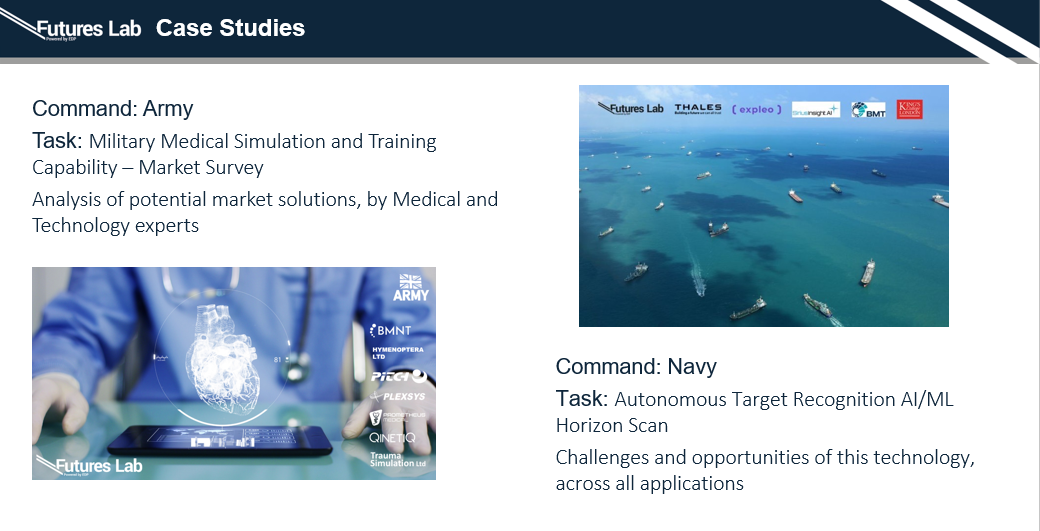 UK OFFICIAL
Join our Growing Network
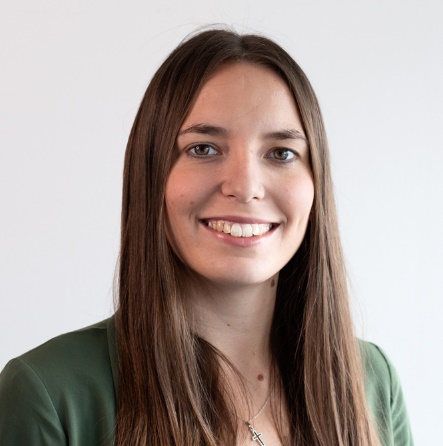 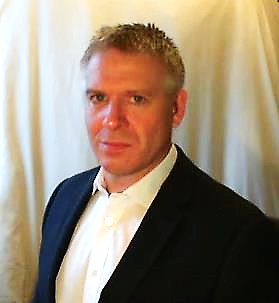 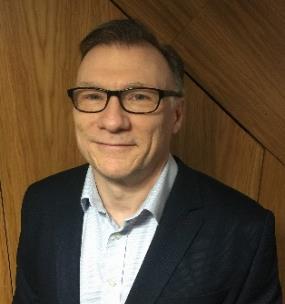 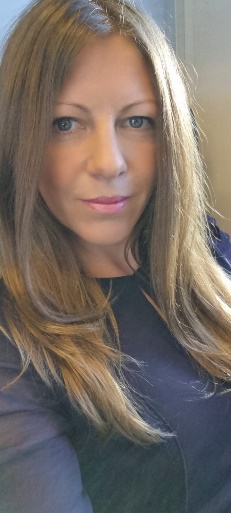 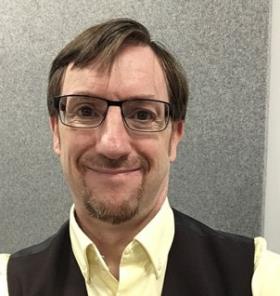 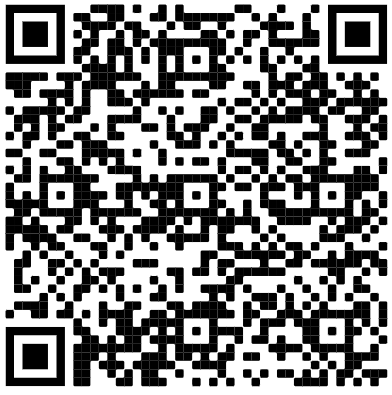 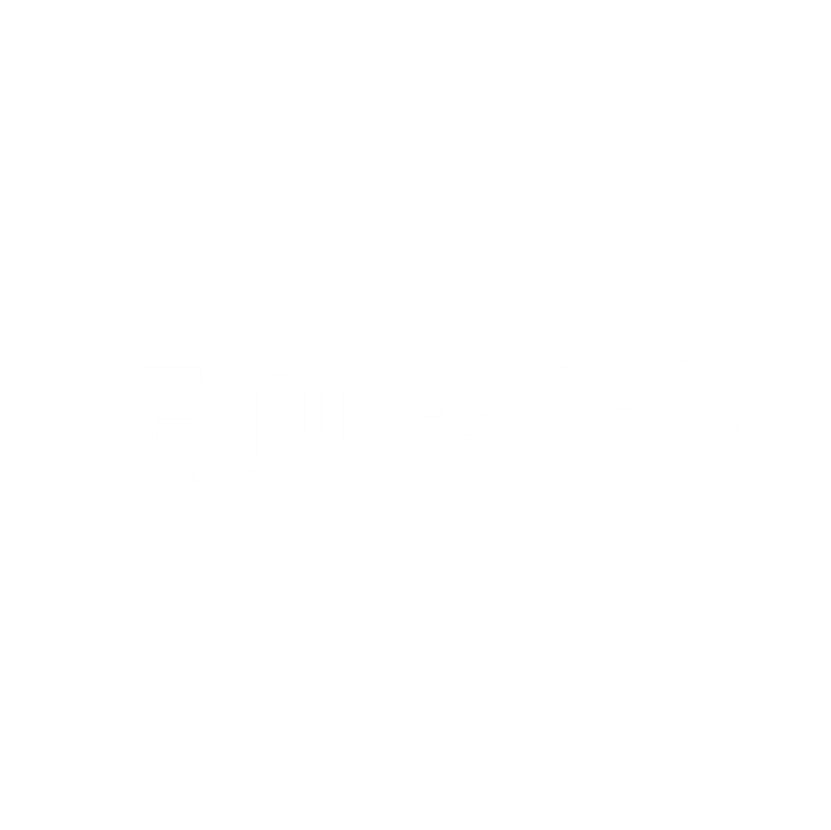 www.auroraengineeringpartnership.com
Key Acquisition points
Via Defence Sourcing Portal

HLC framework has re-opened Now
MDIS framework to re-open over coming few months
HMT framework to re-open over next few weeks
EVE @ SCALE Mission Partner: June-Sept (TBC?)
Get involved with Futures Labs (direct)
UK OFFICIAL
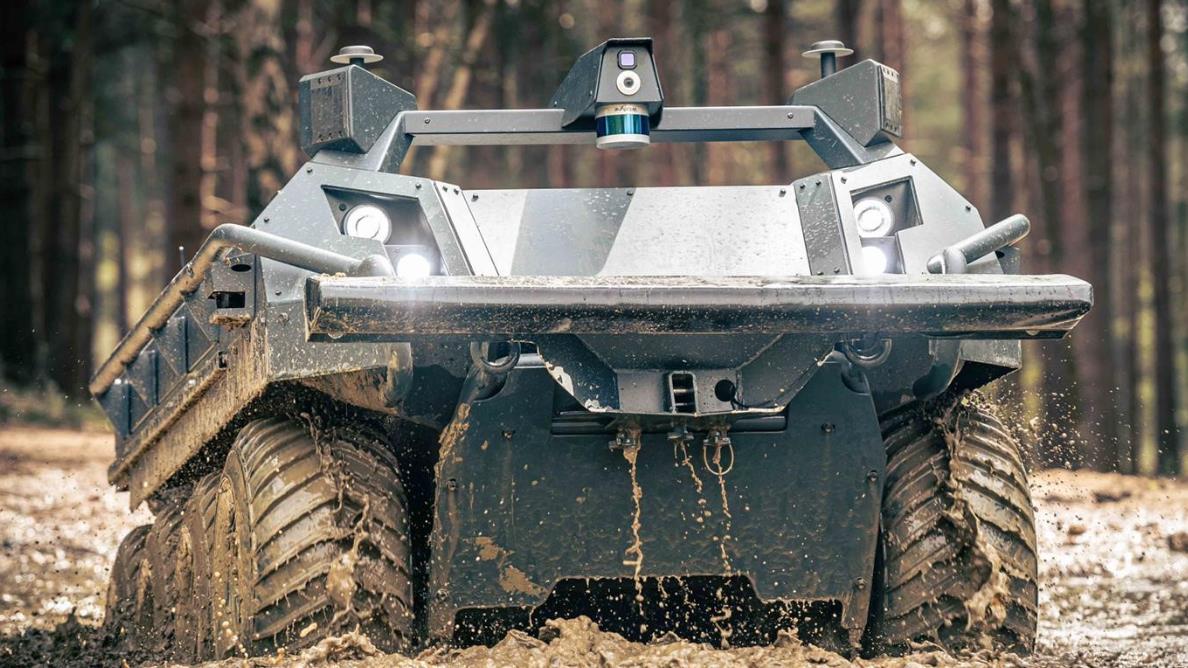 Questions?
Futures Labs:
FsLabProcurement@qinetiq.com
FCG email: (How to contact FCG)
DESEngSfty-FCGSMT@mod.gov.uk
* All information and comment is subject to contract
UK OFFICIAL